Государственное бюджетное образовательное учреждение города Москвы средняя общеобразовательная школа №668 имени Героя Советского Союза  В.П.Кислякова
Структурное подразделение – детский сад №656
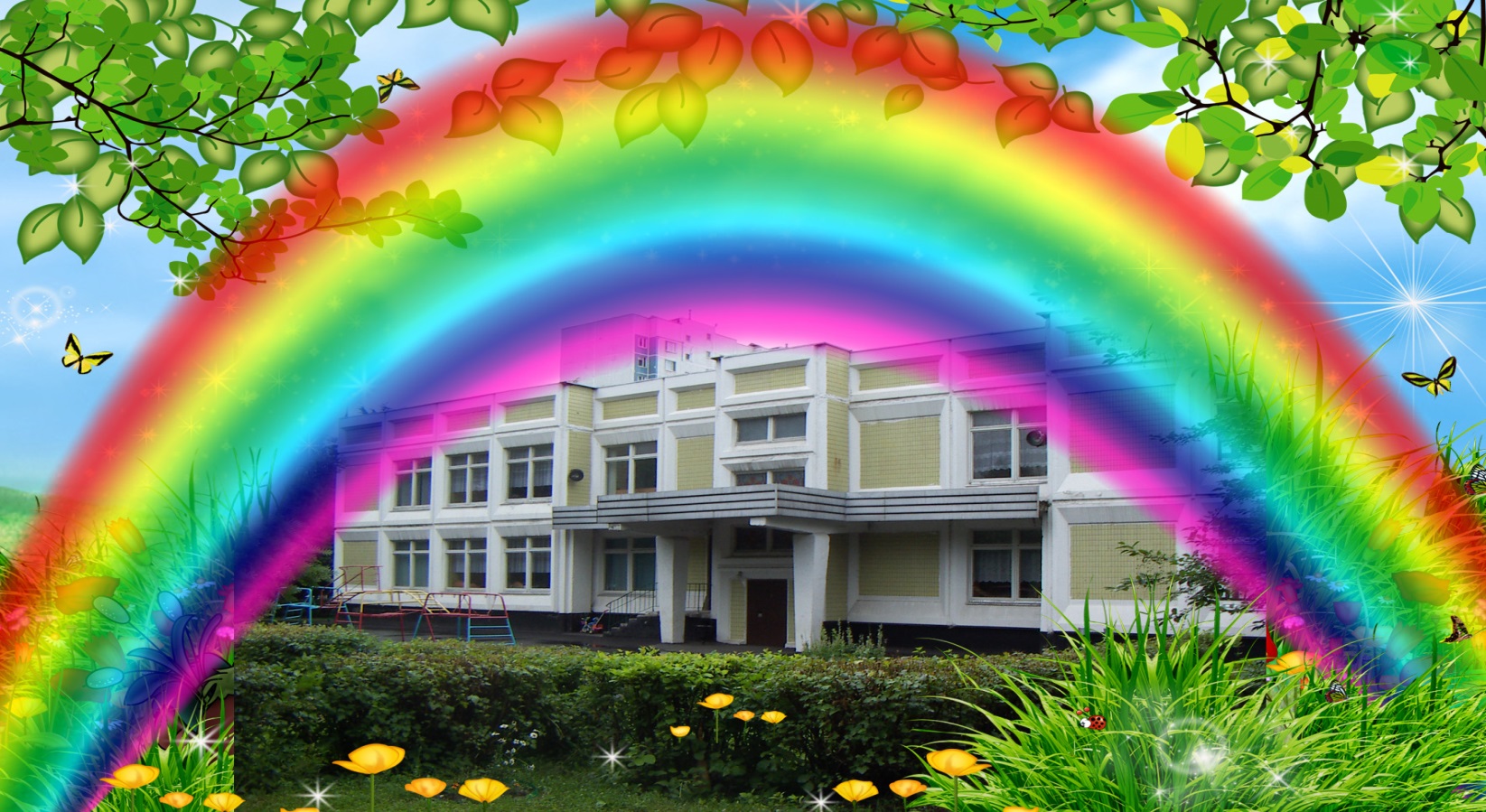 СИМОНОВА  ЛЮДМИЛА БОРИСОВНА
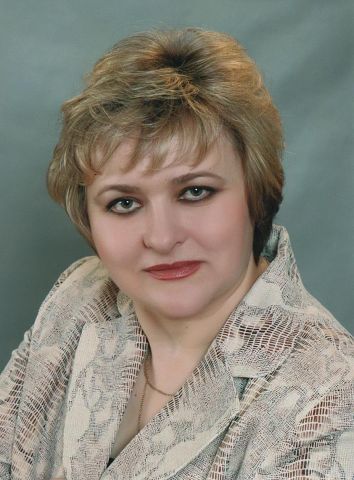 Я, учитель-логопед 
высшей квалификационной
категории, педагогический стаж – 
24 года, работаю с детьми с общим
недоразвитием речи.

Мое педагогическое кредо:
«Уважение к ребенку –
 прежде всего.
В каждом ребенке солнце,
только надо заставить его 
СВЕТИТЬ!»

Представляю вашему вниманию 
презентацию опыта моей работы
по развитию мелкой моторики
Ум на кончиках пальцев
Развитие мелкой моторики
«Формирование речевых областей мозга совершается под влиянием кинестетических импульсов от рук, а          точнее от пальцев»		М.М. Кольцова
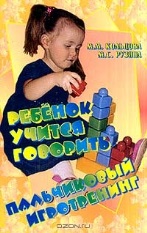 «Рука является вышедшим наружу головным мозгом» И. Кант
«…речевые области формируются под влиянием импульсов, поступающих от пальцев рук» Д.Селли
«...кончики пальцев рук — это второй мозг»Йосиро Цуцуми
«При любом двигательном тренинге упражняются не мышцы, а мозг»Н.А.Бернштейн
«...движения руки всегда были тесно связаны с речью и способствовали ее развитию» В.М. Бехтерев
Речь - это, прежде всего, результат согласованной деятельности мозга.

Рекомендуется стимулировать речевое развитие детей путем тренировки движений пальцев рук – мелкой моторики.
Специальные упражнения для массажа рук младенца Елены Анатольевны Екжановой
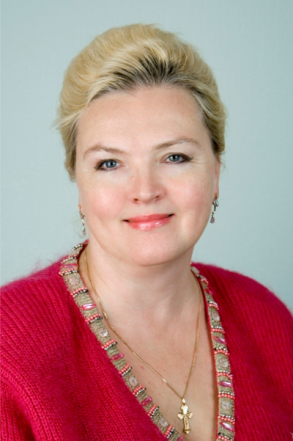 1.Поглаживание взрослым обеих поверхностей рук 6-8 раз по каждой руке от периферии к центру2.Сгибание и разгибание взрослым всех пальцев ребенка одновременно (без большого) 4-8 раз3.Спиралевидные движения пальцем взрослого по ладошке ребенка с внешней, внутренней стороны4.Точечные нажатия большим и указательным пальцами взрослого на середину каждого фаланга пальца ребенка, от периферии к центру5.Отведение и приведение взрослым большого пальца ребенка вперед, назад, в сторону и по кругу6. Ласковое поглаживание взрослым каждой ручки ребенка от периферии к центру 5-6 раз
В  дальнейшем упражнения подбираются  с  учетом возрастных особенностей.
Катание деревянных шариков, грецких орехов, шишек, желудей
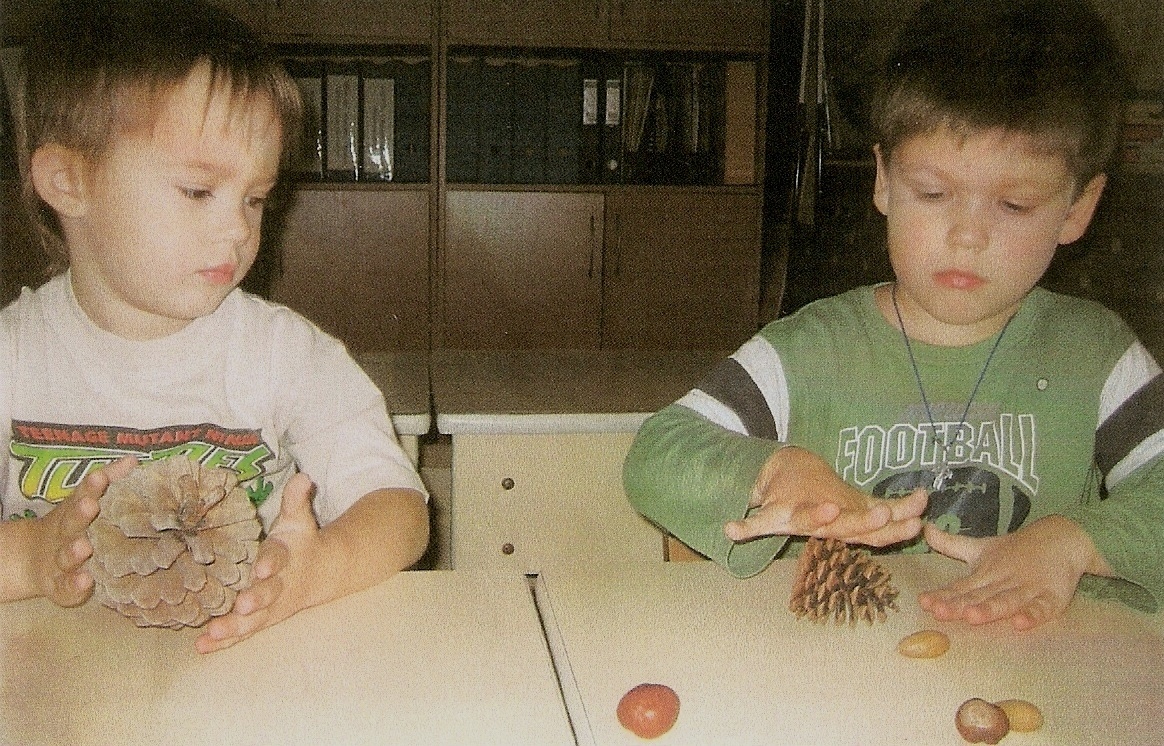 Конструирование из кубиков, выкладывание из мозаики, нанизывание колец пирамидок
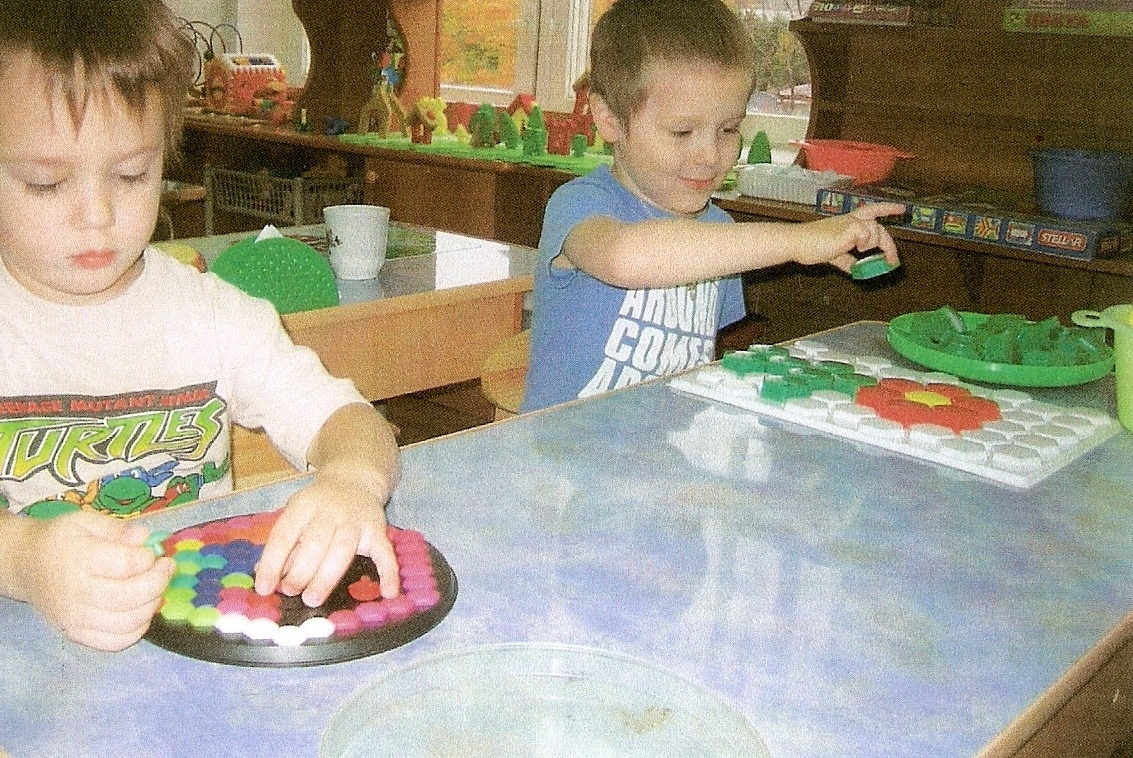 Выкладывание счетных палочек, карандашей, пуговиц
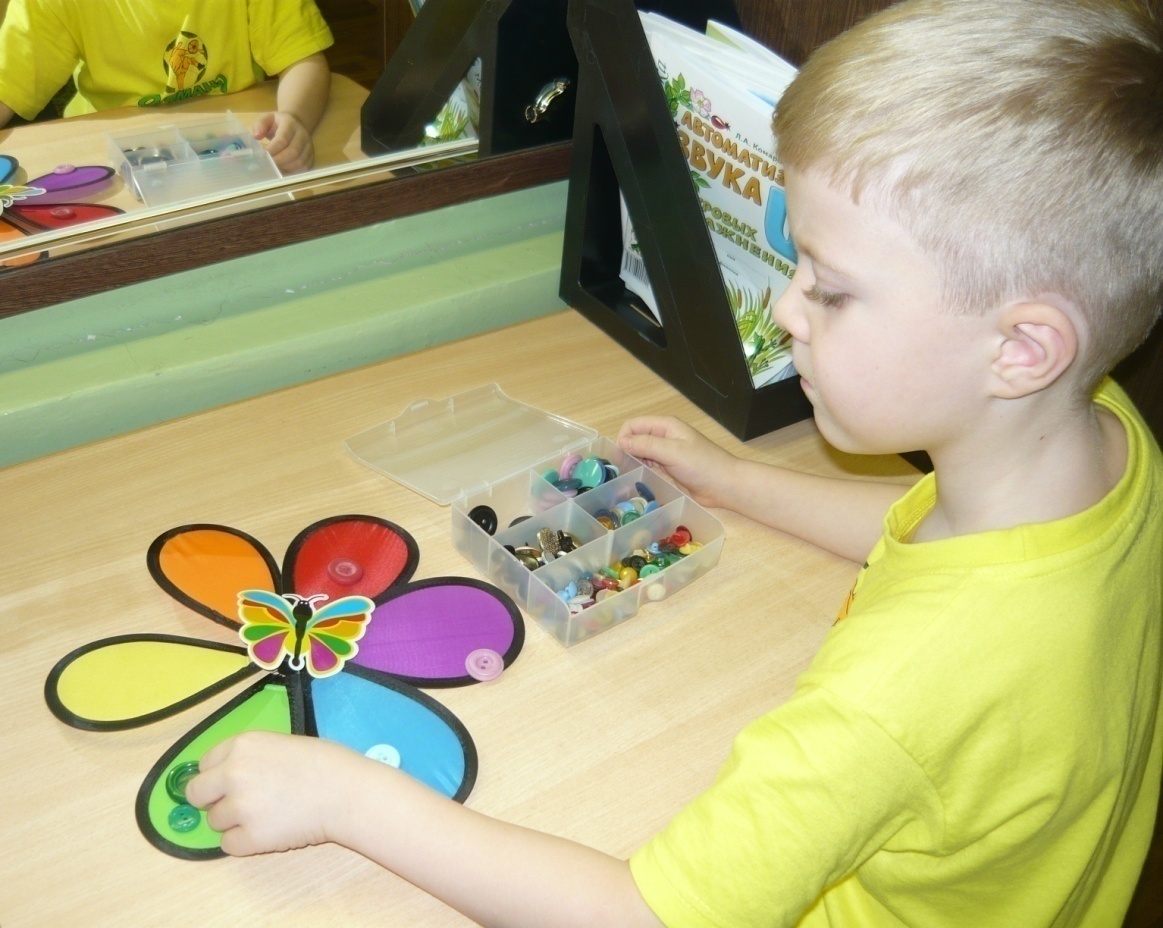 Перекладывание бусинок пинцетом
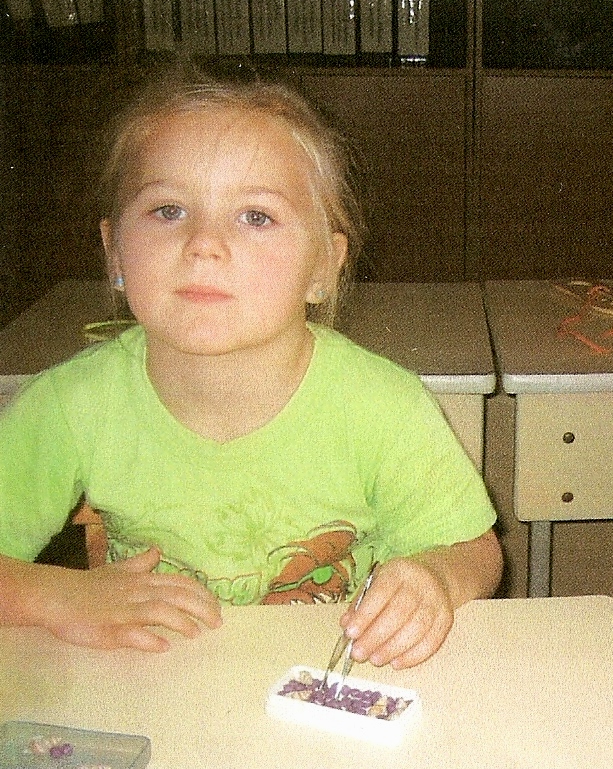 Игры с пуговицами и прищепками
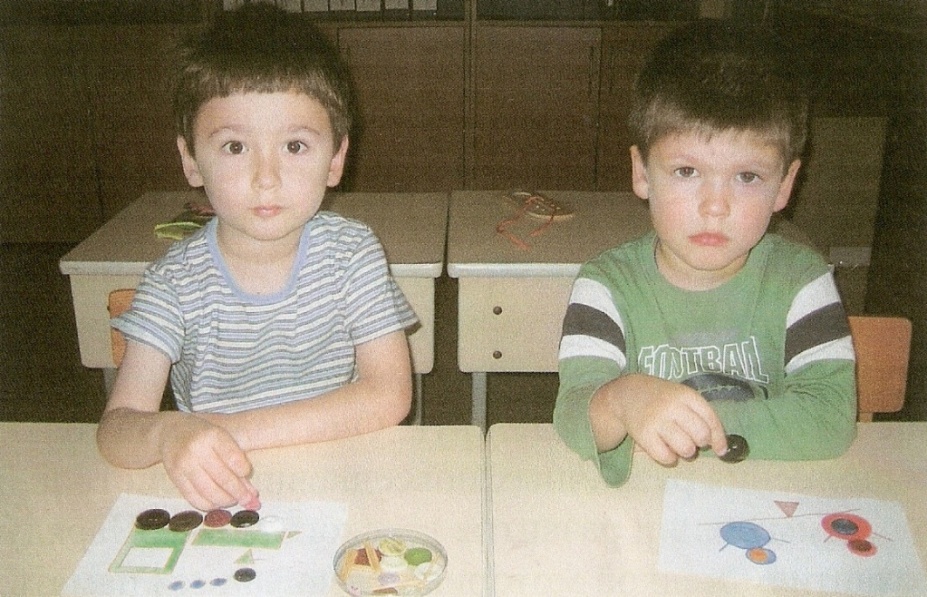 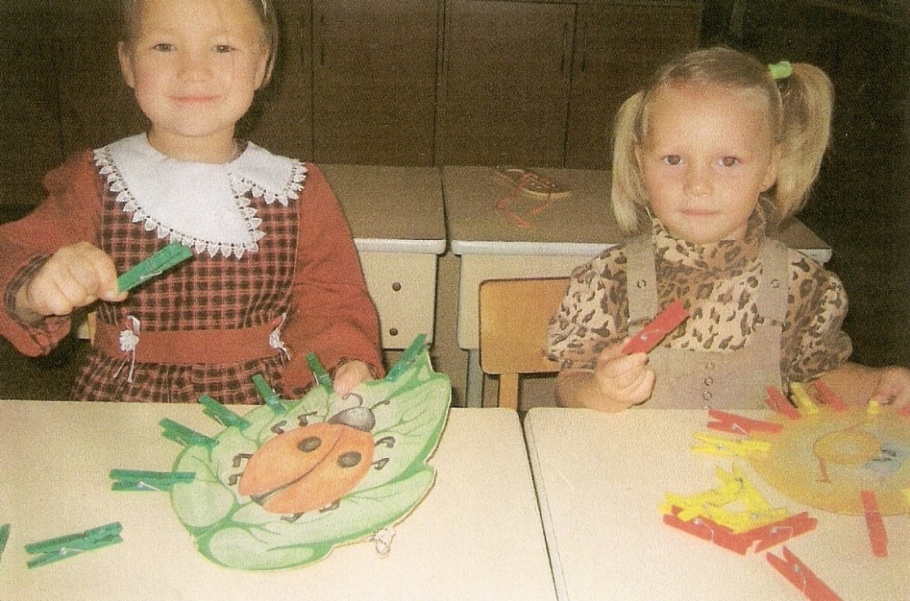 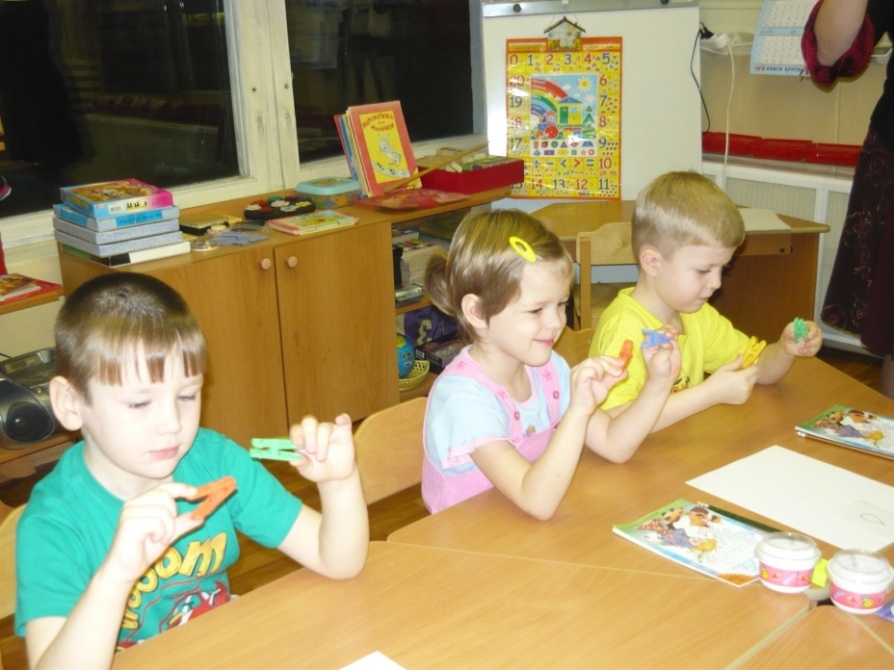 Застегивание и расстегивание пуговиц, завязывание и развязывание узелков, различные шнуровки
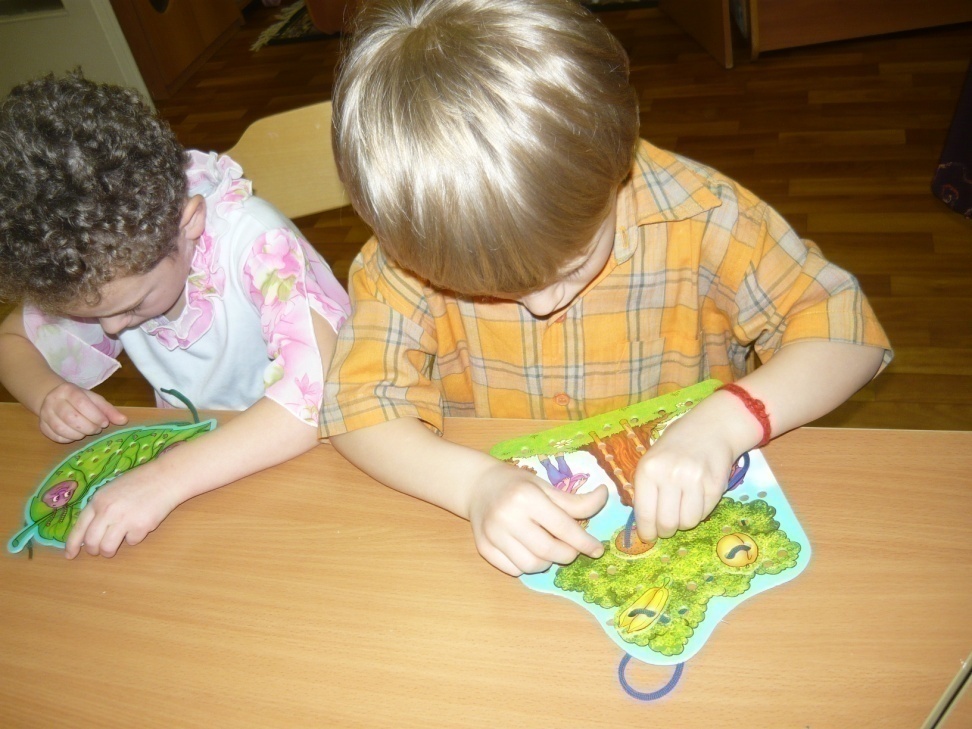 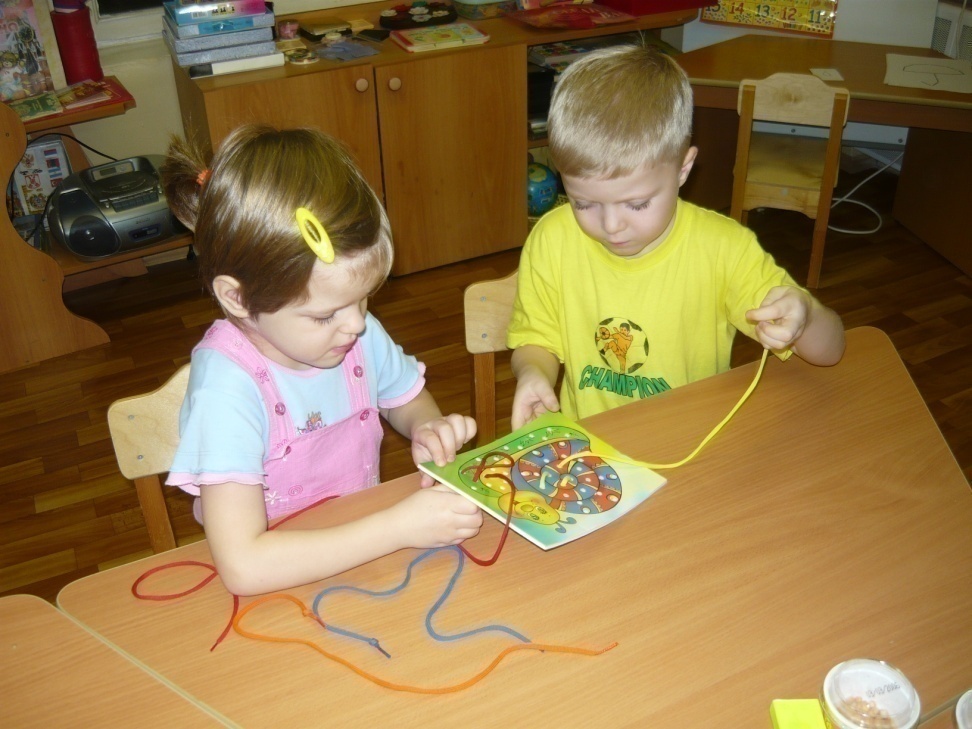 Народные игры-потешки
Т.А. Ткаченко  «Мелкая моторика»
Кисти рук приобретают хорошую подвижность, гибкость, исчезает скованность движений, что в дальнейшем облегчает приобретение навыков письма.
Выкладывание различных фигур из счетных палочек и спичек
Выкладывание из гороха и фасоли
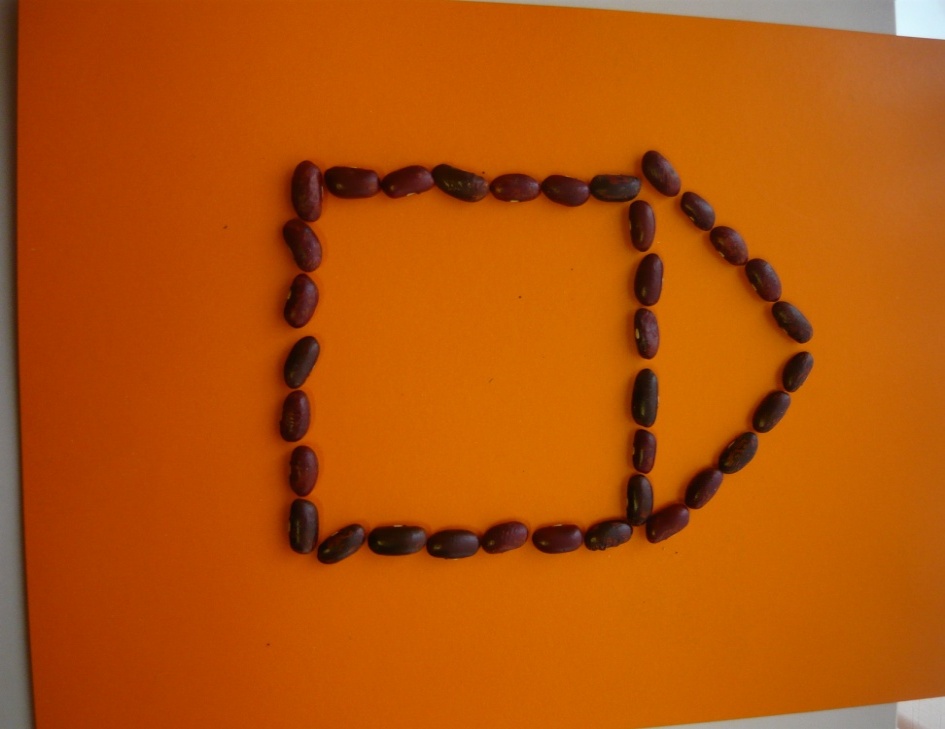 Выкладывание из ниток и пряжи
Эта работа является профилактикой дисграфии, так как развивает пространственную ориентировку, ориентировку на листе – определение верха-низа, левой-правой сторон, помогает чувствовать строку, клетку .
Хорошо использовать для массажа шестигранные карандаши, массажные шарики
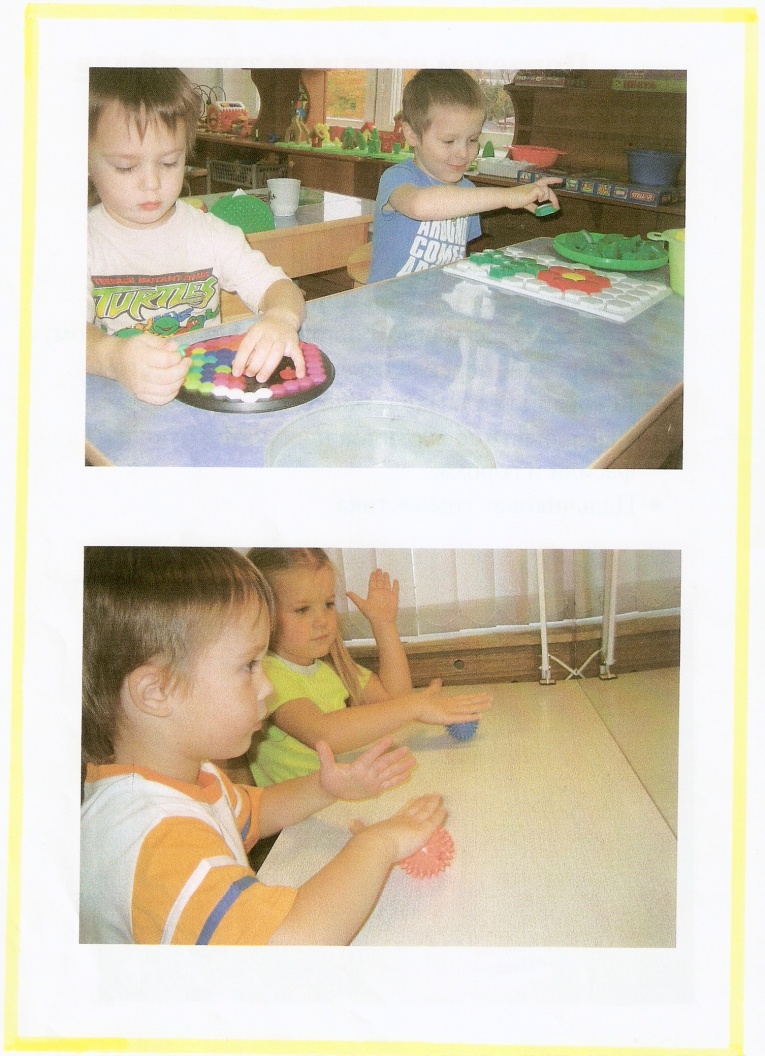 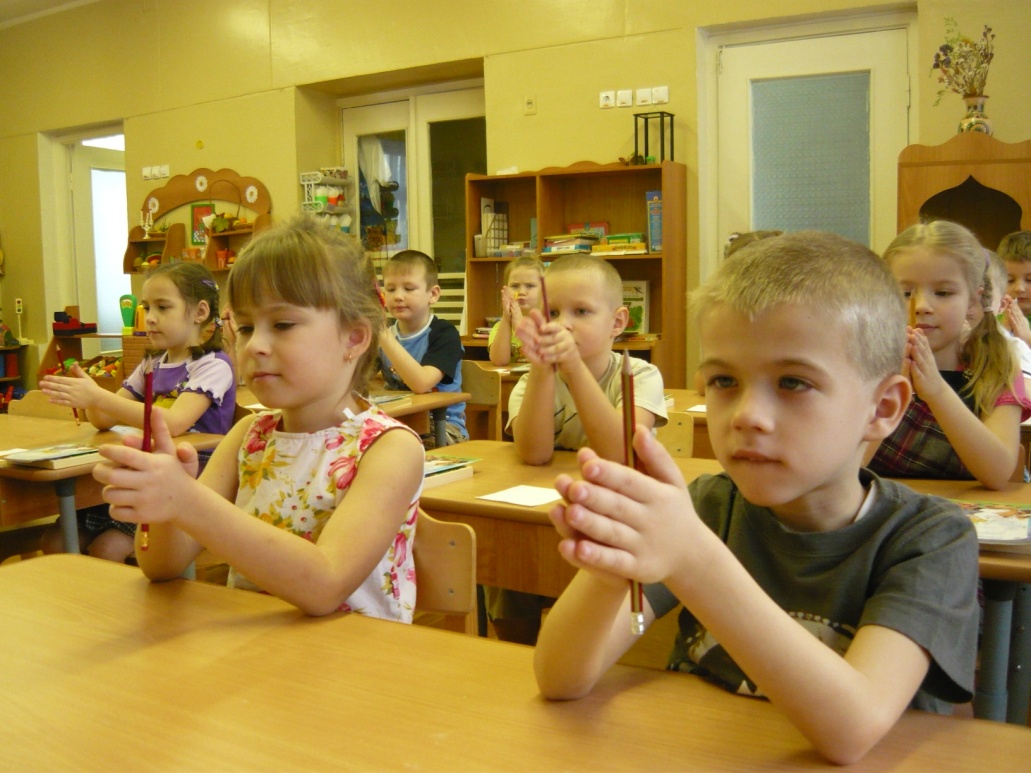 Рекомендую использовать массажные шарики с металлическими колечками Су-Джок
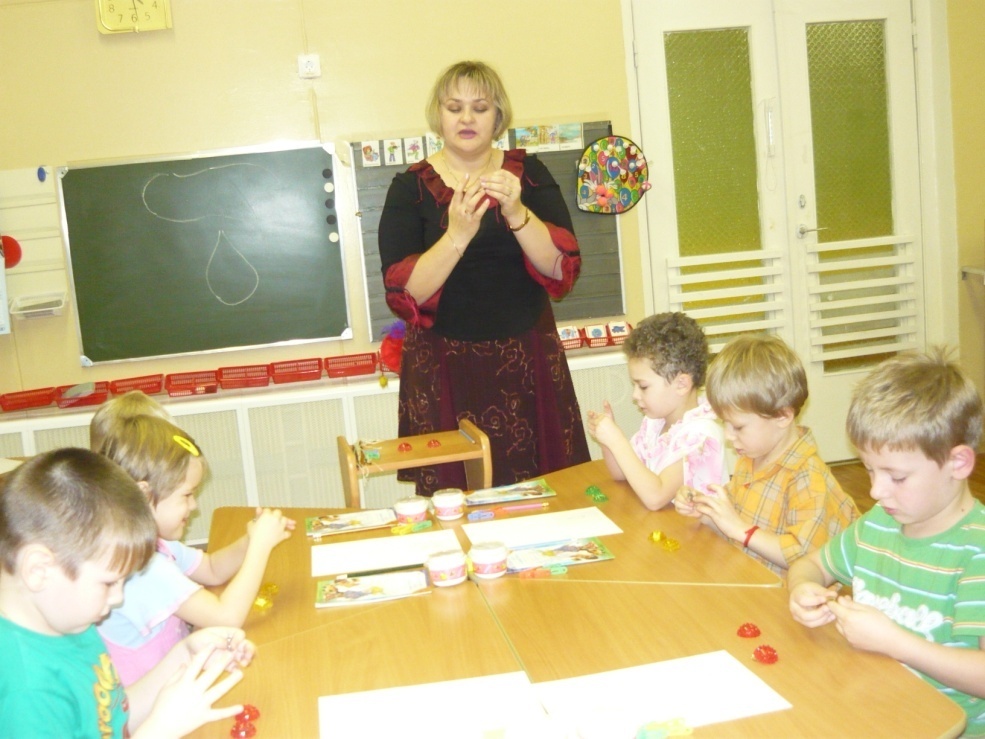 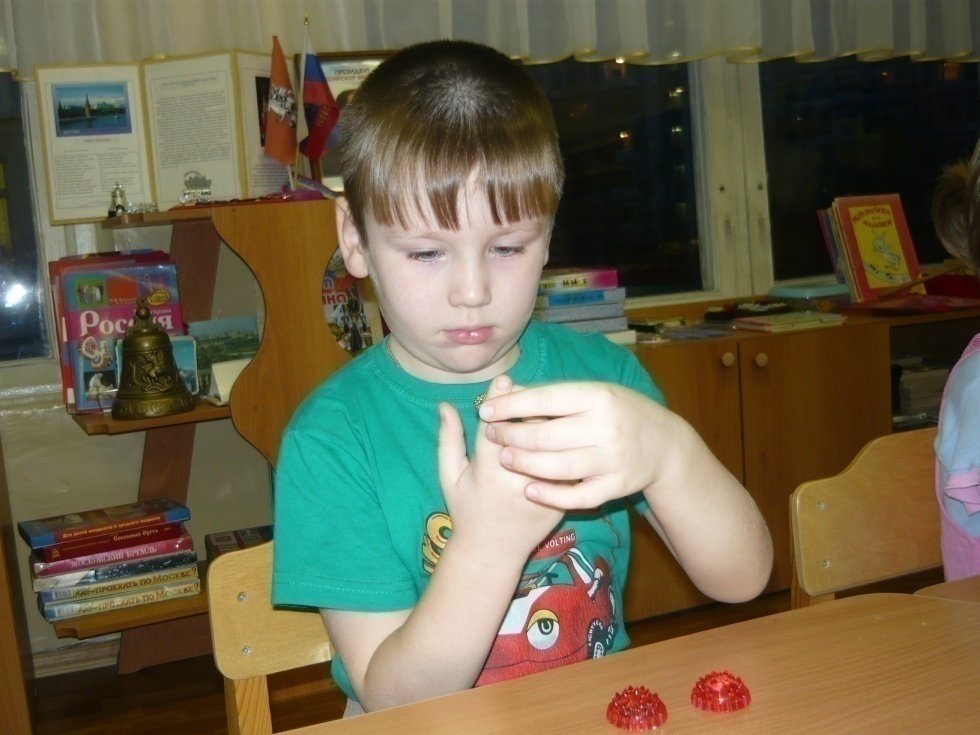 Для лучшего запоминания букврекомендую использоватьследующие приемы:
Выкладывание из счетных палочек и спичек
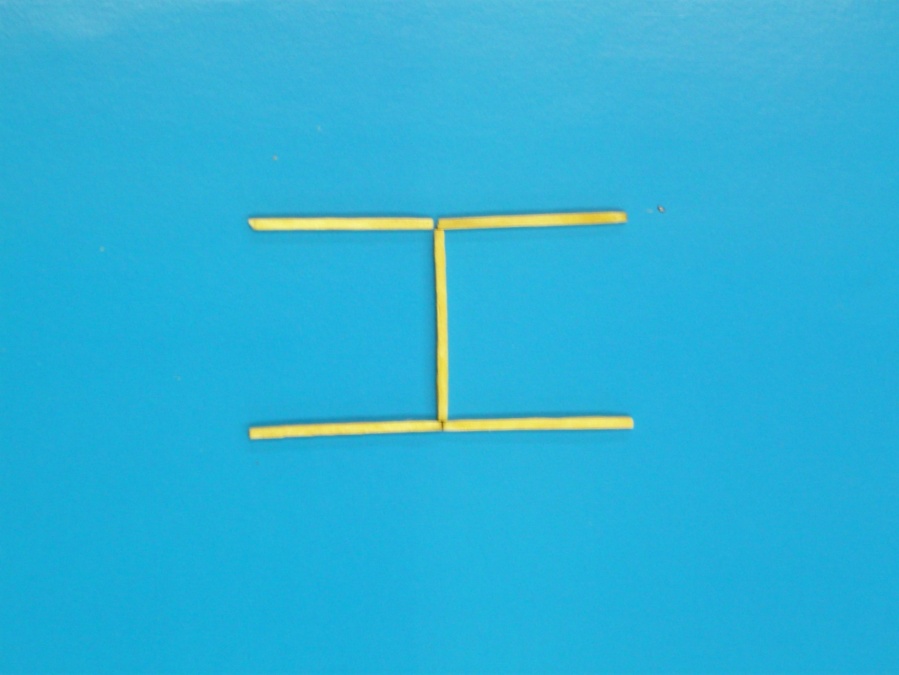 Выкладывание из фасоли, гороха или другой крупы
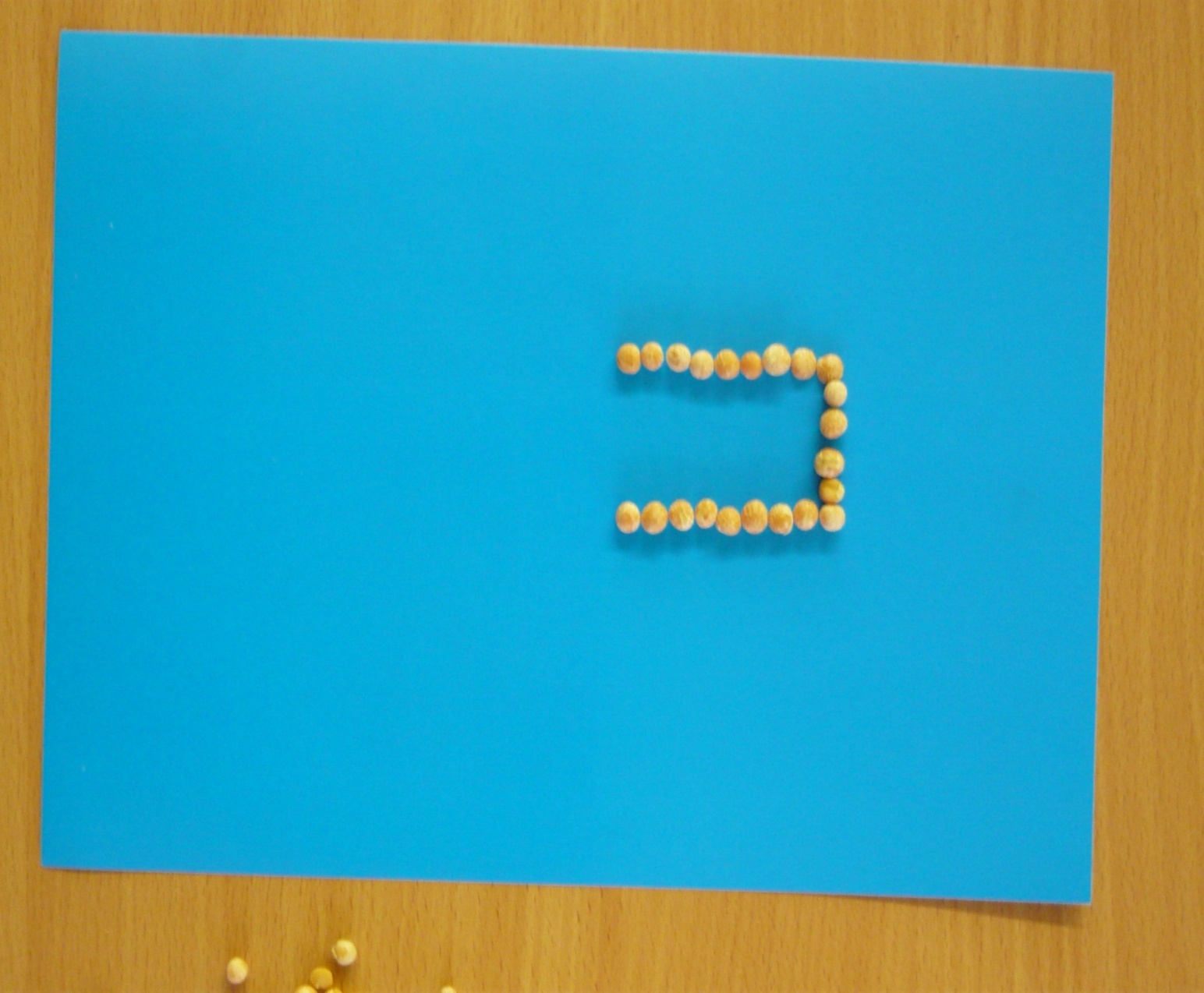 Рисование на песке, манке ...
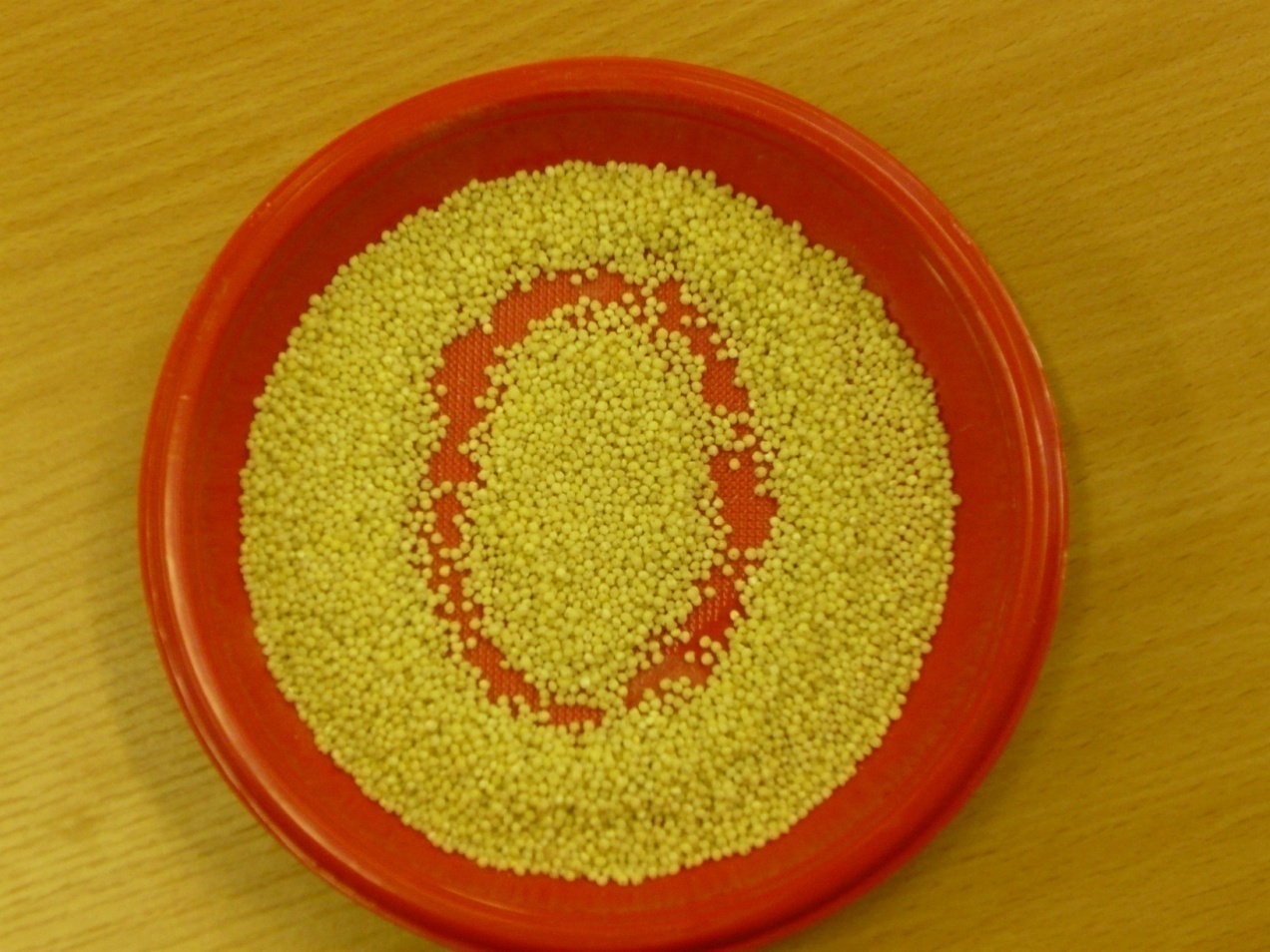 Лепка
Конструирование
Изображение букв руками
В игровой ситуации мы запоминаем буквы, развиваем мелкую моторику, вызываем интерес и дальнейшую мотивацию к обучению.
При выполнении этих упражнений нужно помнить два важных правила:1 - пальцы левой и правой рук следует нагружать равномерно;2 - после каждого упражнения нужно расслабить пальцы.
В приобретении навыков письма очень помогают книжки-раскраски, штриховки, трафареты
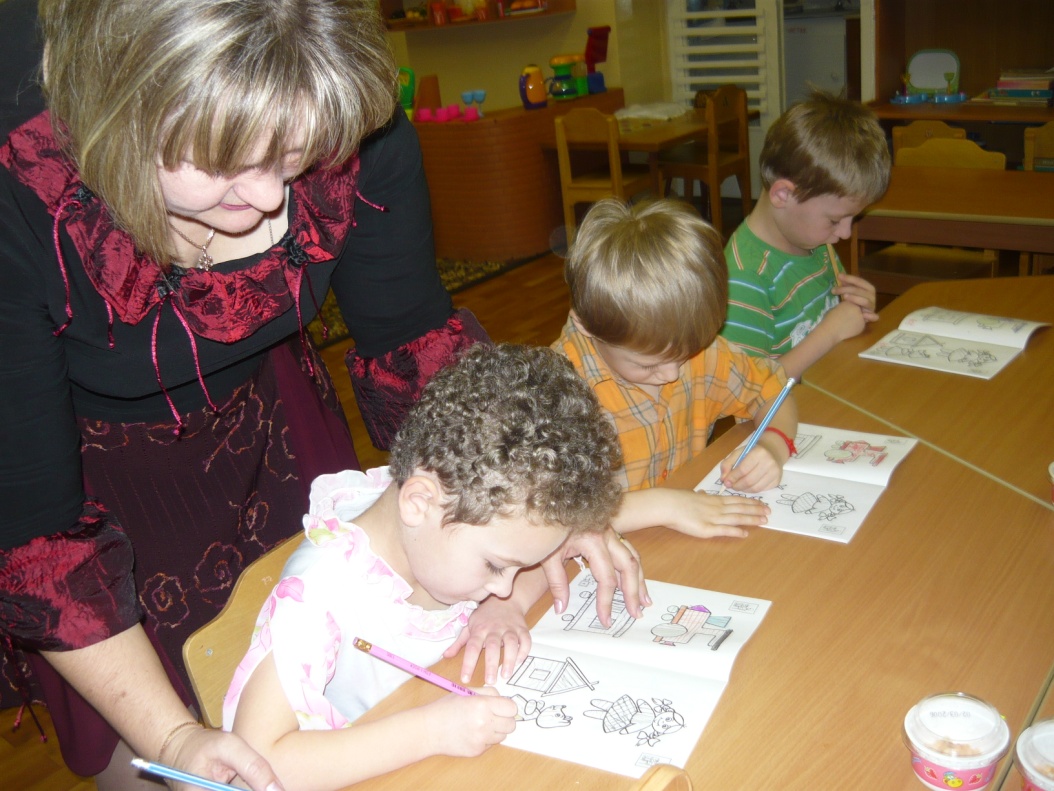 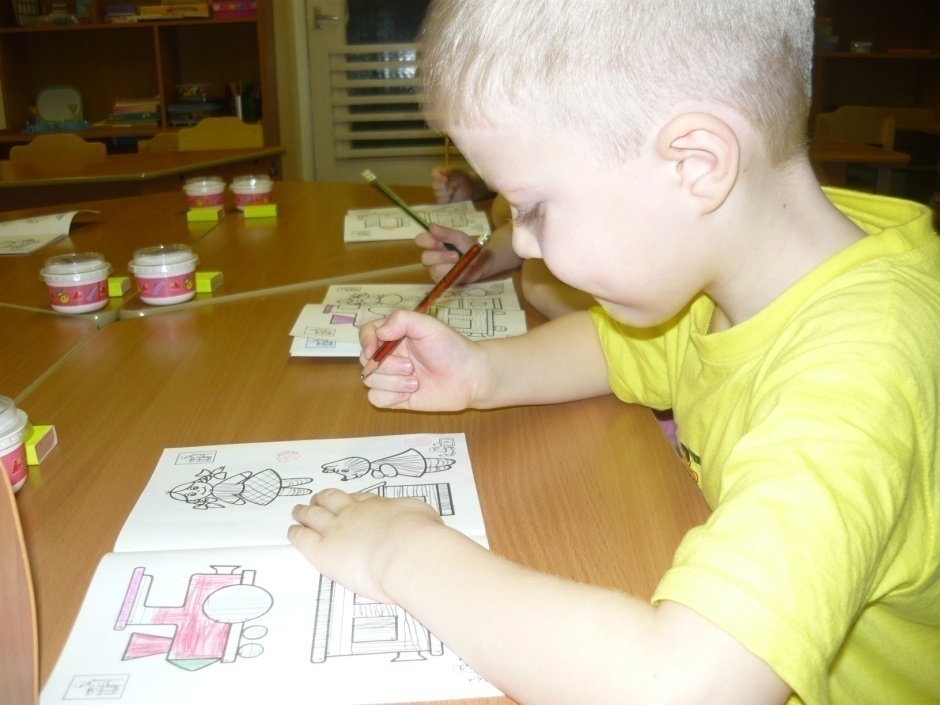 Нужно следить, чтобы во время раскрашивания или штриховки кисть двигалась в нужном направлении, а тетрадь лежала неподвижно.
Рекомендуемая литература
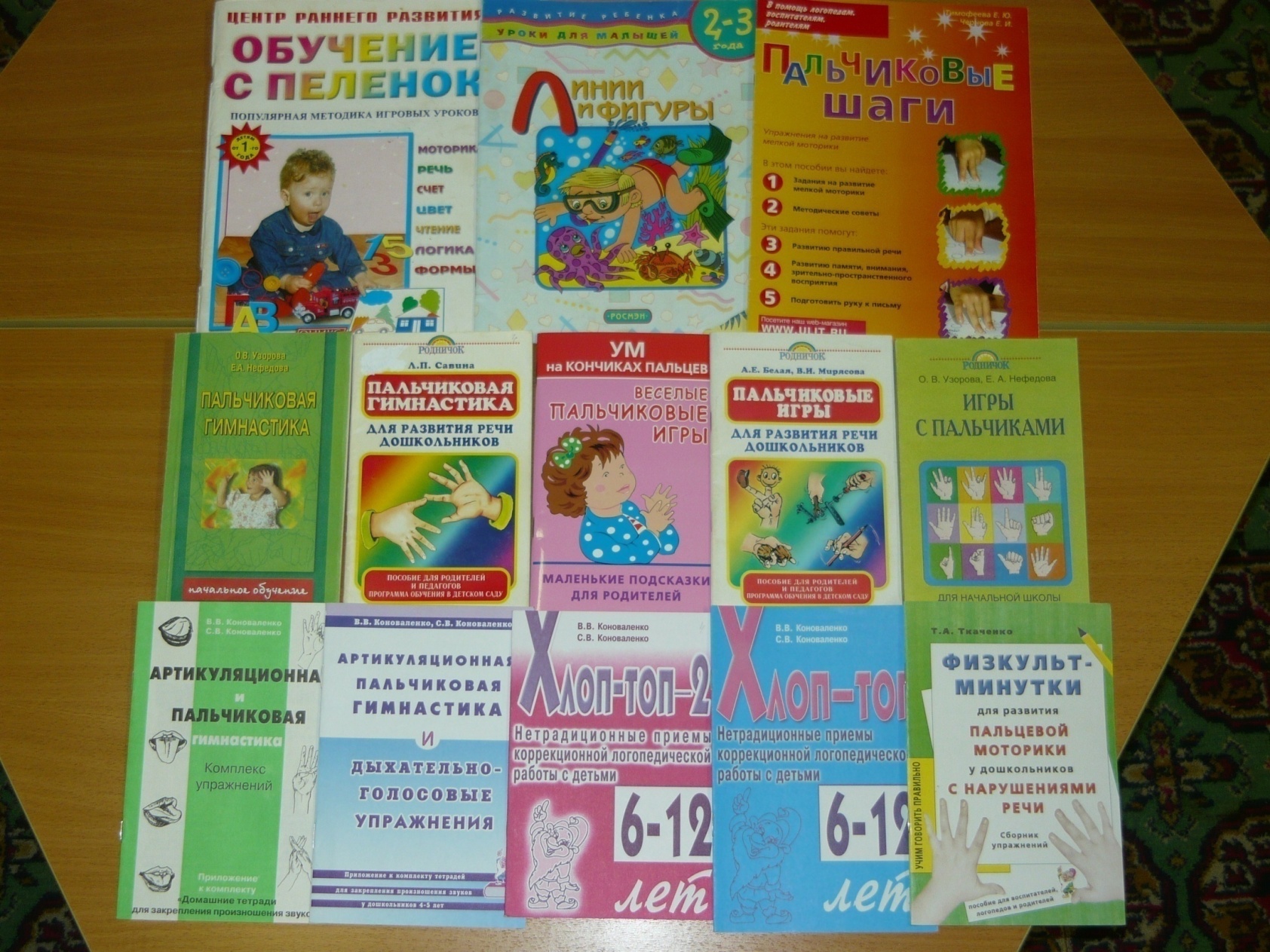 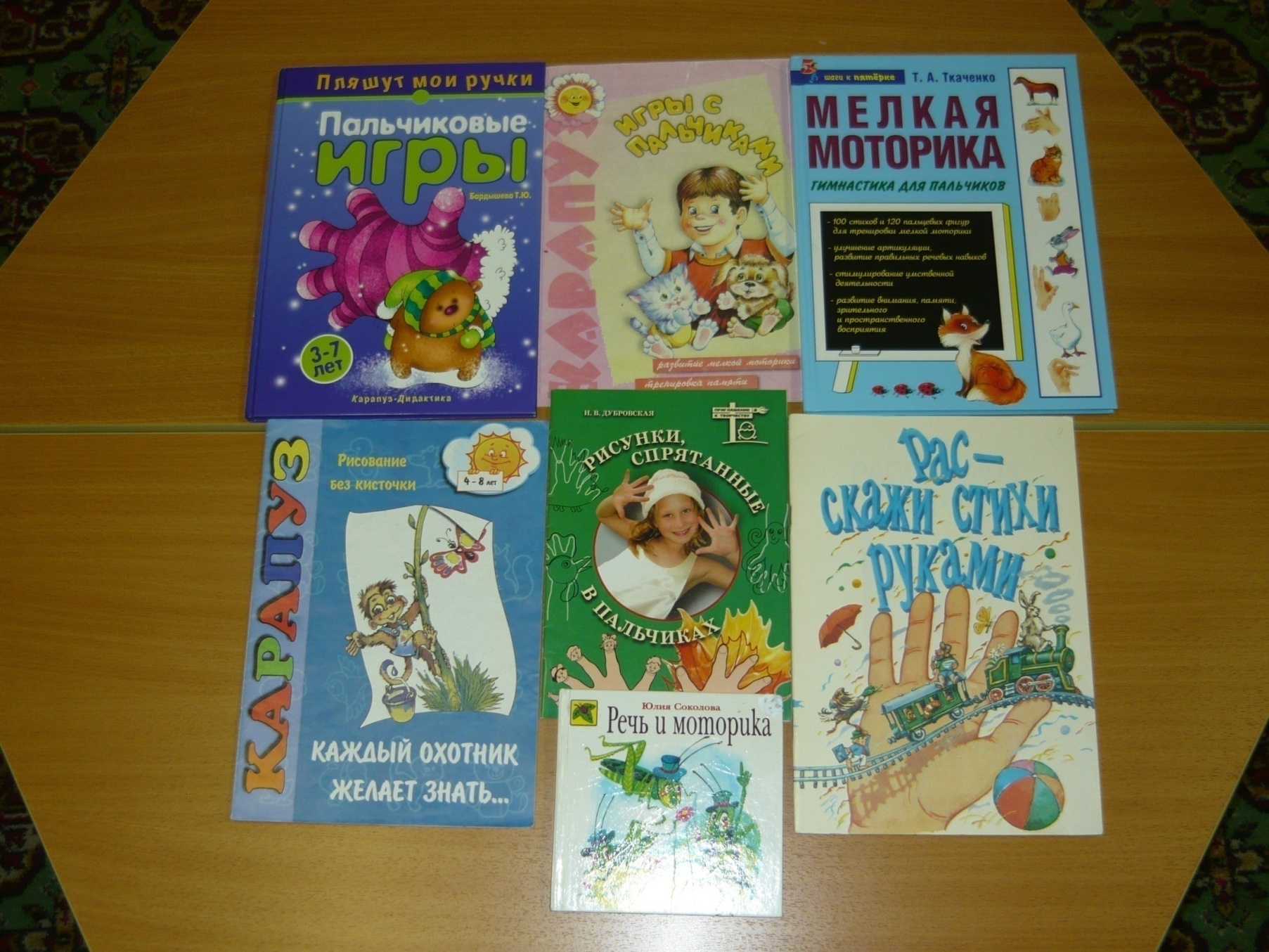 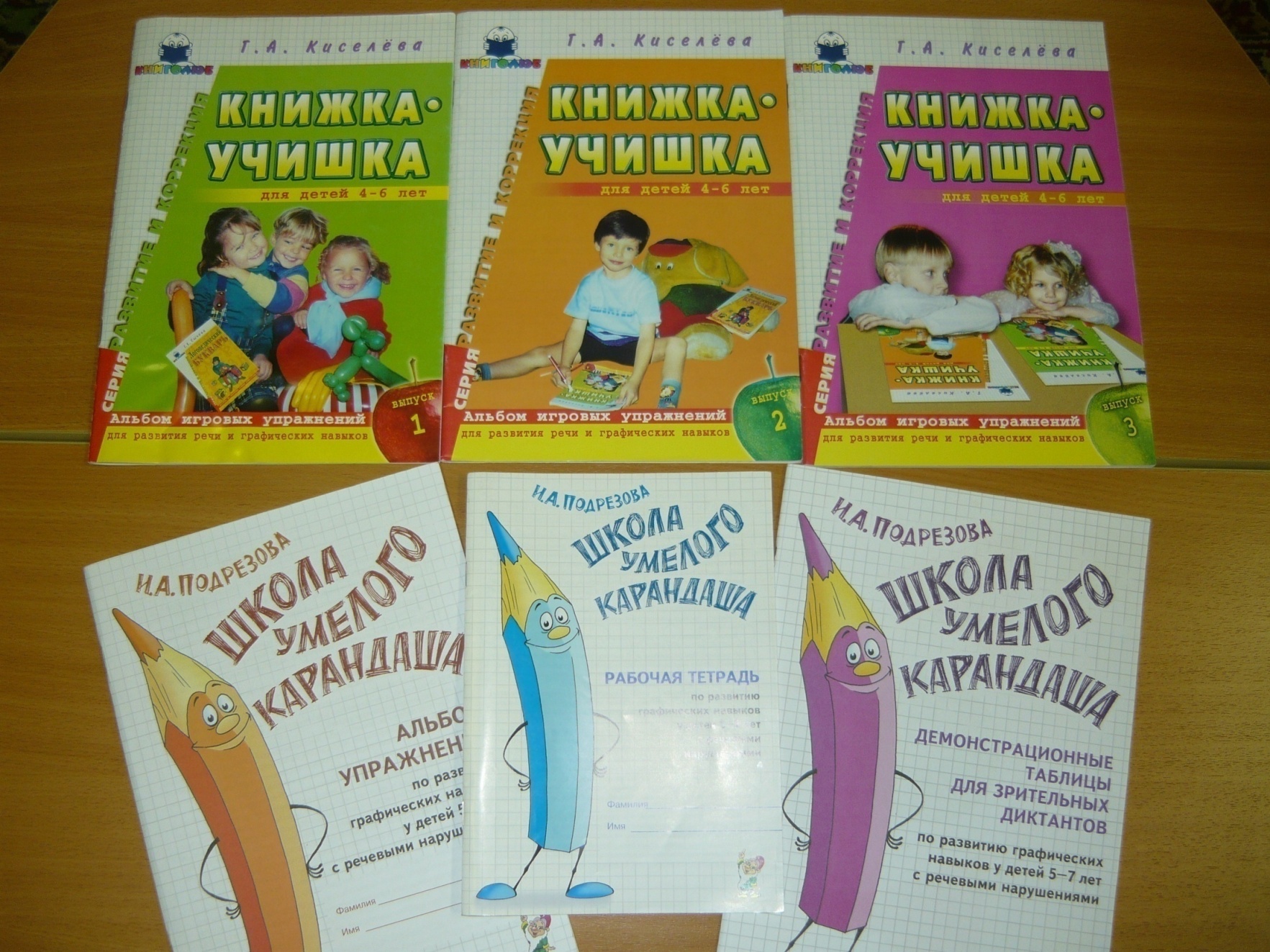 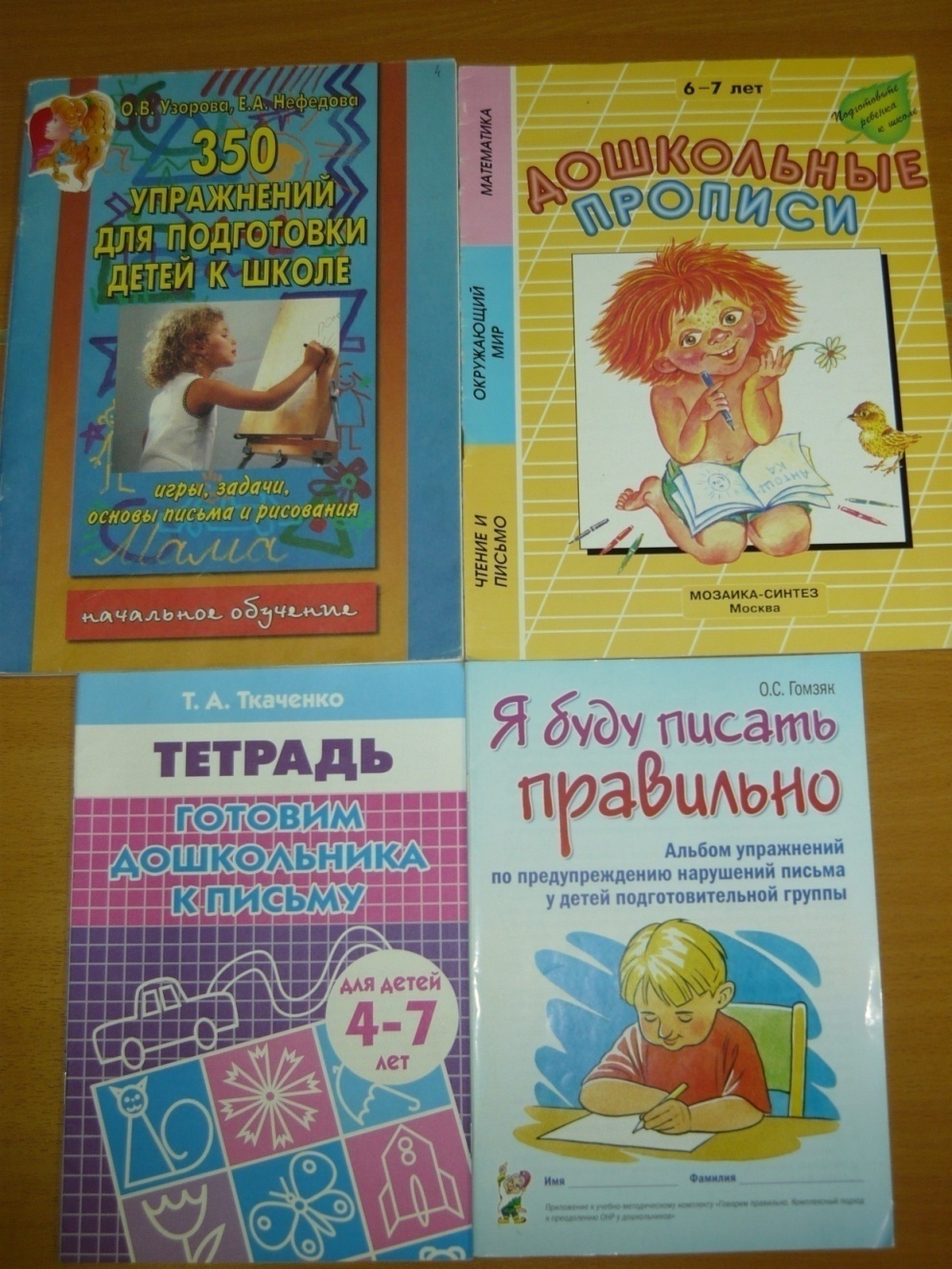 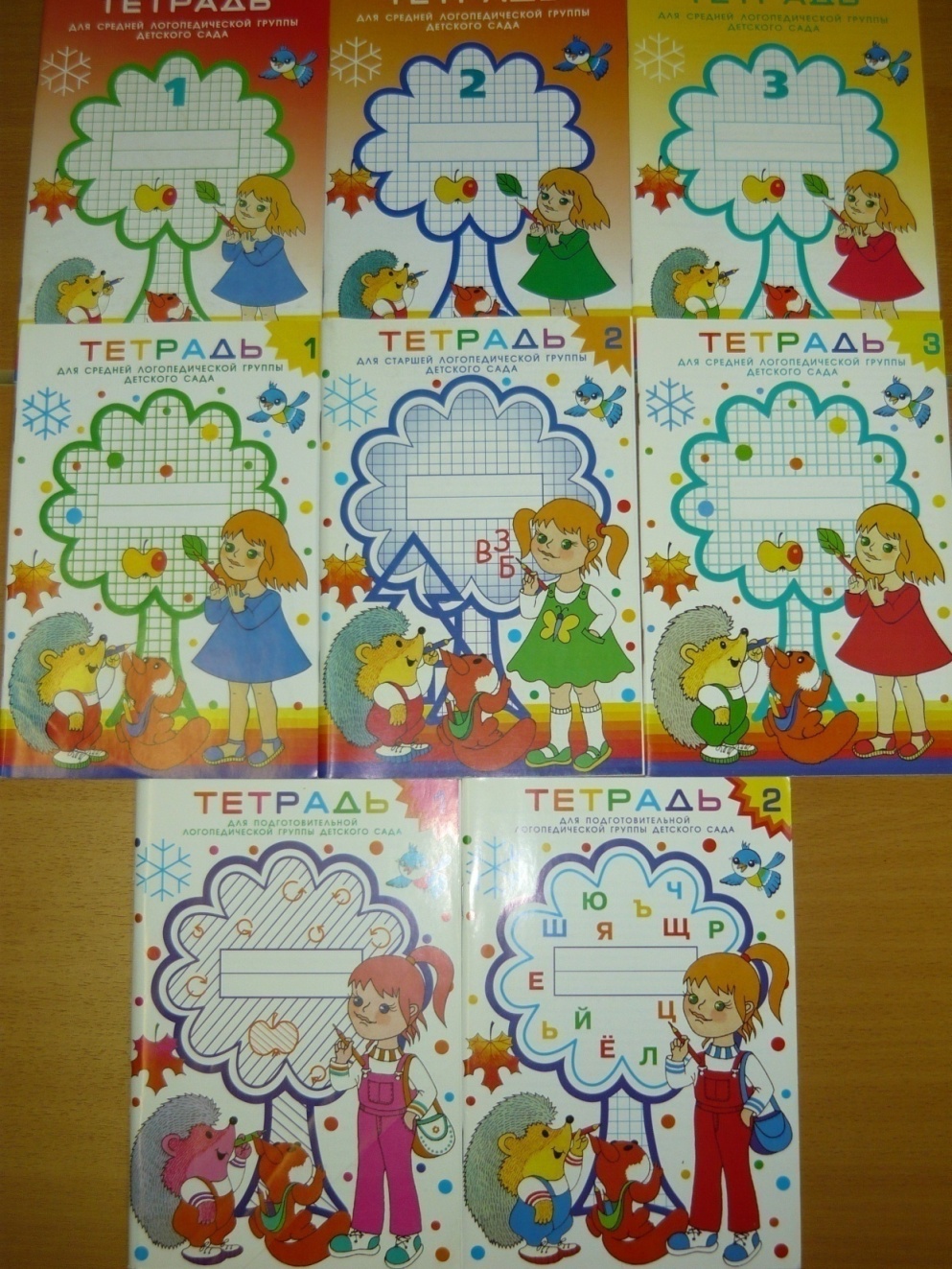 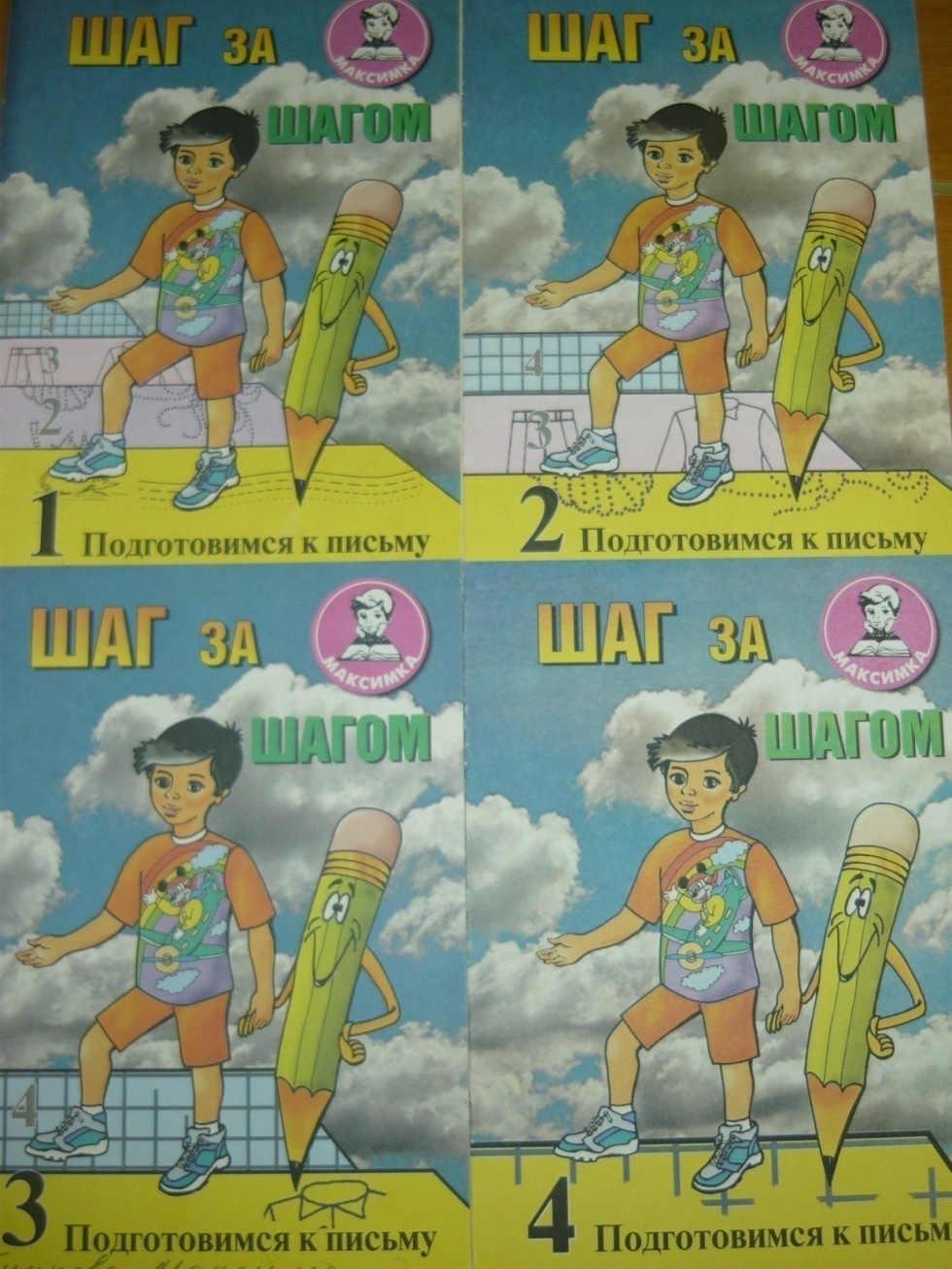 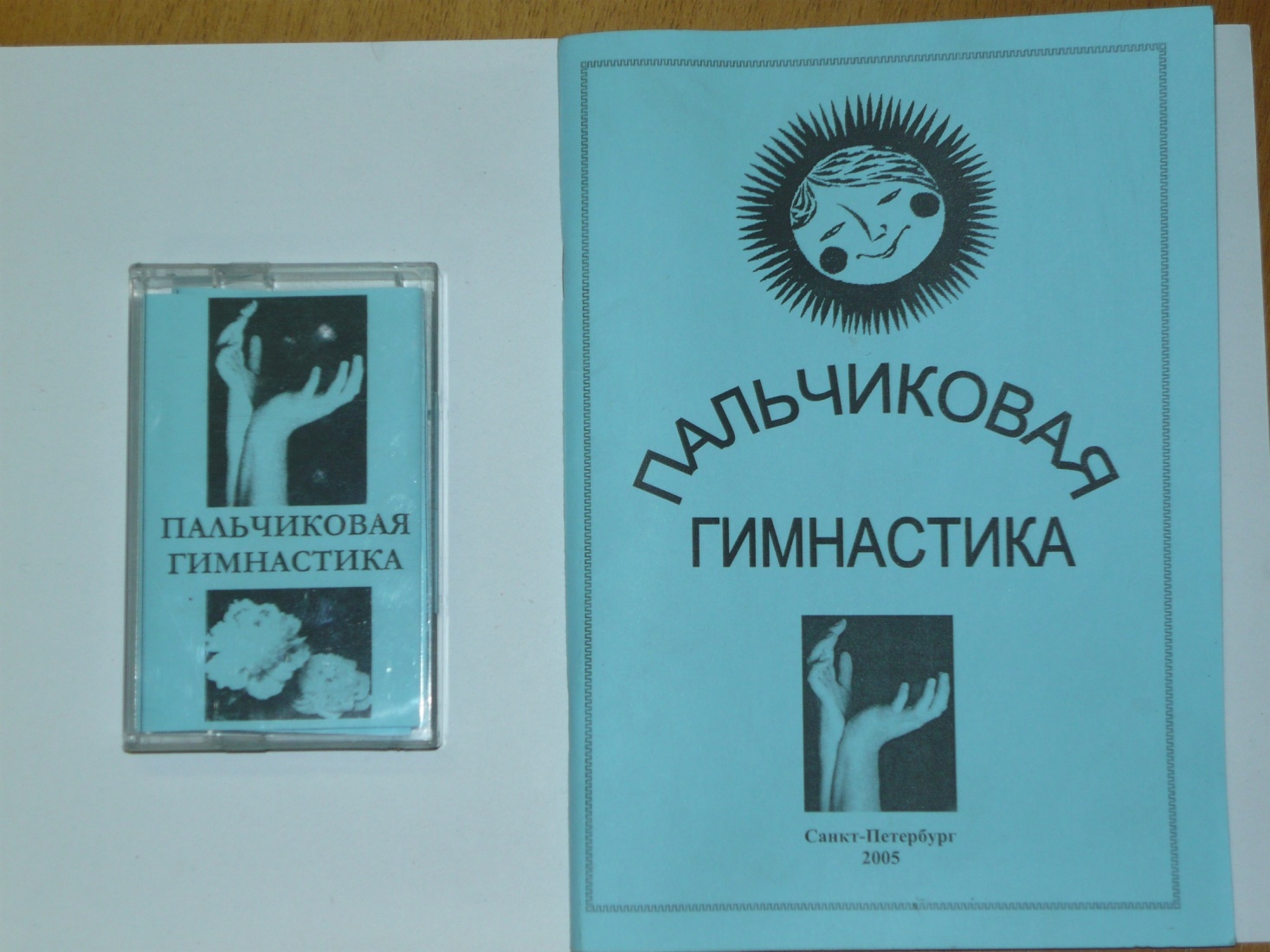 Надеюсь, что презентация
моего опыта по развитию мелкой моторики пригодится вам в работе!

Желаю успехов!!!